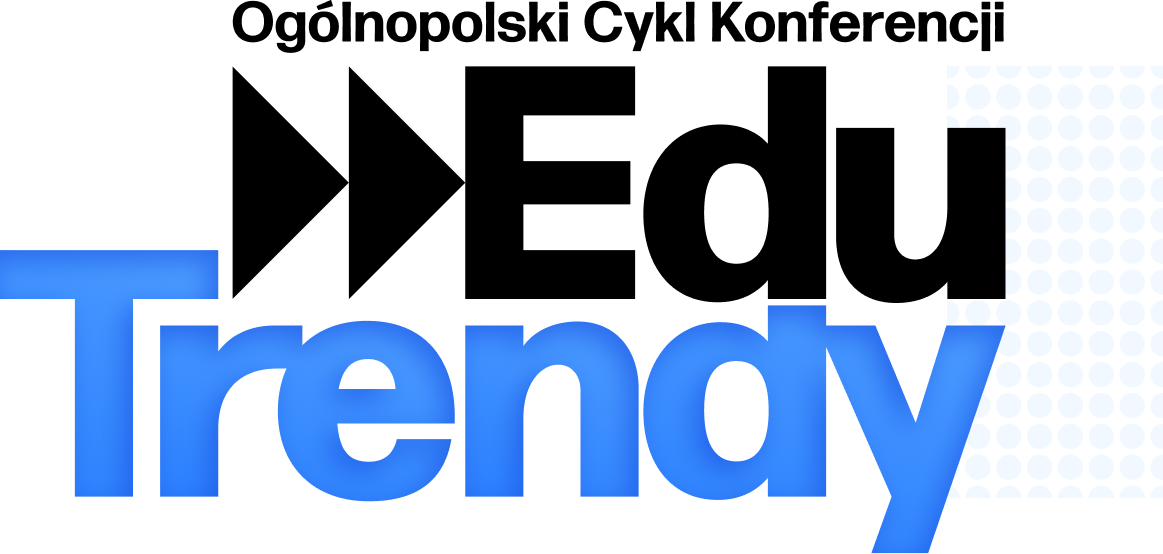 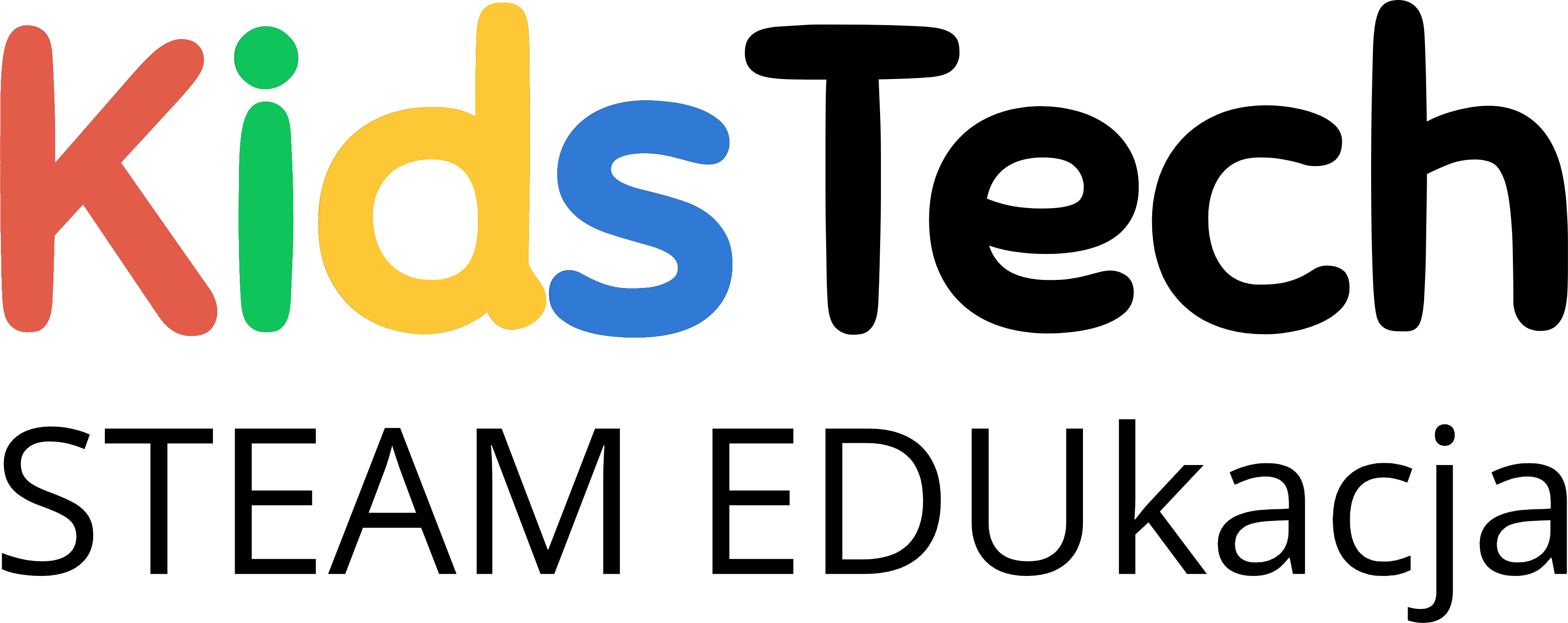 Praktyczne aspekty implementacji metody projektów w edukacji STEAM z wykorzystaniem nowoczesnych narzędzi i technologii.
Krzysztof Kaszuba
Centrum Edukacji STEAM KidsTech
Wszystko, co da się powiedzieć, da się powiedzieć prosto, a czego nie da się powiedzieć, o tym należy milczeć.
Tractatus logico-philosophicus
Ludwika Wittgensteina
Metoda projektów
Metoda nauczania, w której uczniowie pracują nad samodzielnie wybranym lub zaproponowanym tematem lub problemem. Praca nad projektem wymaga od uczniów samodzielności, kreatywności, umiejętności pracy w grupie i wykorzystania zdobytej wiedzy w praktyce.
Metoda projektów
Została opracowana na początku XX wieku przez amerykańskiego pedagoga Williama Hearda Kilpatricka. Kilpatrick uważał, że uczniowie najlepiej uczą się, gdy angażują się w aktywne i praktyczne działania. Metoda projektów pozwala uczniom odkrywać świat na własną rękę i rozwijać swoje umiejętności w sposób naturalny.
W metodzie projektów uczniowie przechodzą przez następujące etapy:
Wybór tematu - uczniowie wybierają temat, który ich interesuje lub który jest związany z programem nauczania.
Planowanie - uczniowie ustalają cele projektu, planują działania i określają zasoby, których będą potrzebować.
Realizacja - uczniowie wykonują zaplanowane działania i zbierają dane.
Przedstawienie - uczniowie prezentują wyniki projektu.
Metoda projektów ma wiele zalet, w tym:
Rozwija samodzielność, kreatywność i umiejętności pracy w grupie.
Uczy uczniów korzystania z zdobytej wiedzy w praktyce.
Stymuluje ciekawość i zaangażowanie uczniów w naukę.
Uwzględnia indywidualne potrzeby i zainteresowania uczniów.
Metoda projektów to skuteczna metoda nauczania, 
która pozwala uczniom rozwijać się w wielu obszarach, 
w tym w zakresie umiejętności naukowych, inżynieryjnych, artystycznych i matematycznych. 
W edukacji STEAM, która łączy te wszystkie obszary, metoda projektów jest szczególnie wartościowa.
W metodzie projektów uczniowie przechodzą przez następujące etapy:
Wybór tematu - uczniowie wybierają temat, który ich interesuje lub który jest związany z programem nauczania.
Planowanie - uczniowie ustalają cele projektu, planują działania i określają zasoby, których będą potrzebować.
Realizacja - uczniowie wykonują zaplanowane działania i zbierają dane.
Przedstawienie - uczniowie prezentują wyniki projektu.
STEM
STEM + Art = STEAM
STEAM + Robotics = STREAM
STREAM + AI = ……..
Implementacja metody projektów w edukacji STEAM z wykorzystaniem nowoczesnych narzędzi 
i technologii wymaga od nauczycieli przygotowania i wykorzystania właśnie – 
tych narzędzi i technologii.
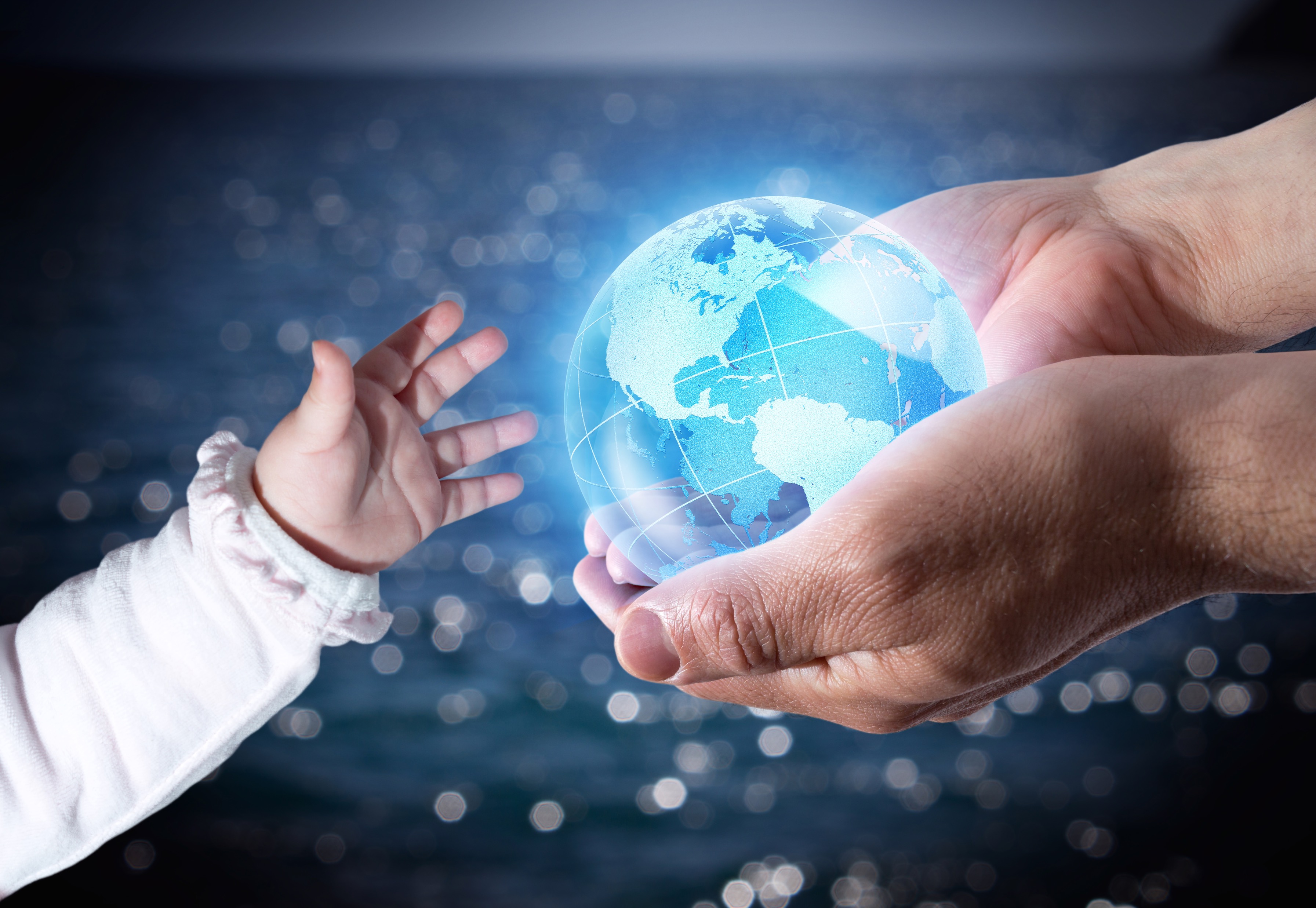 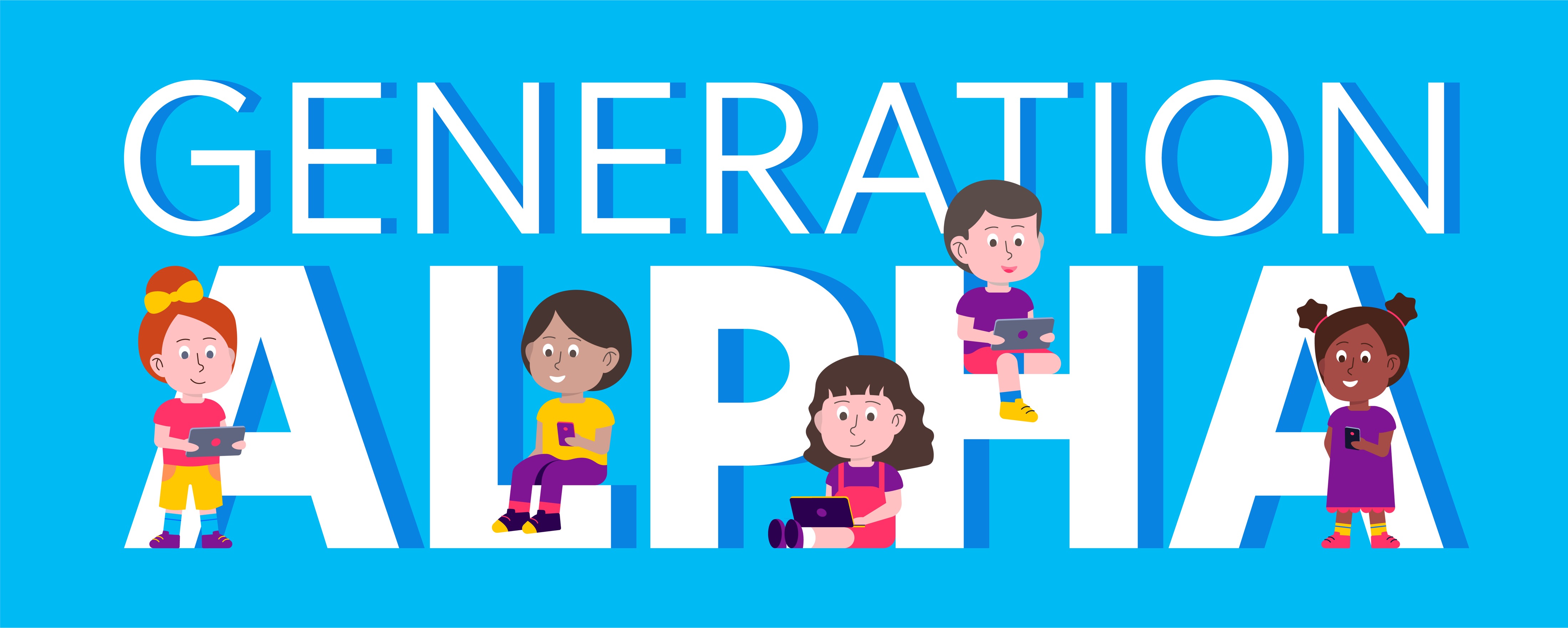 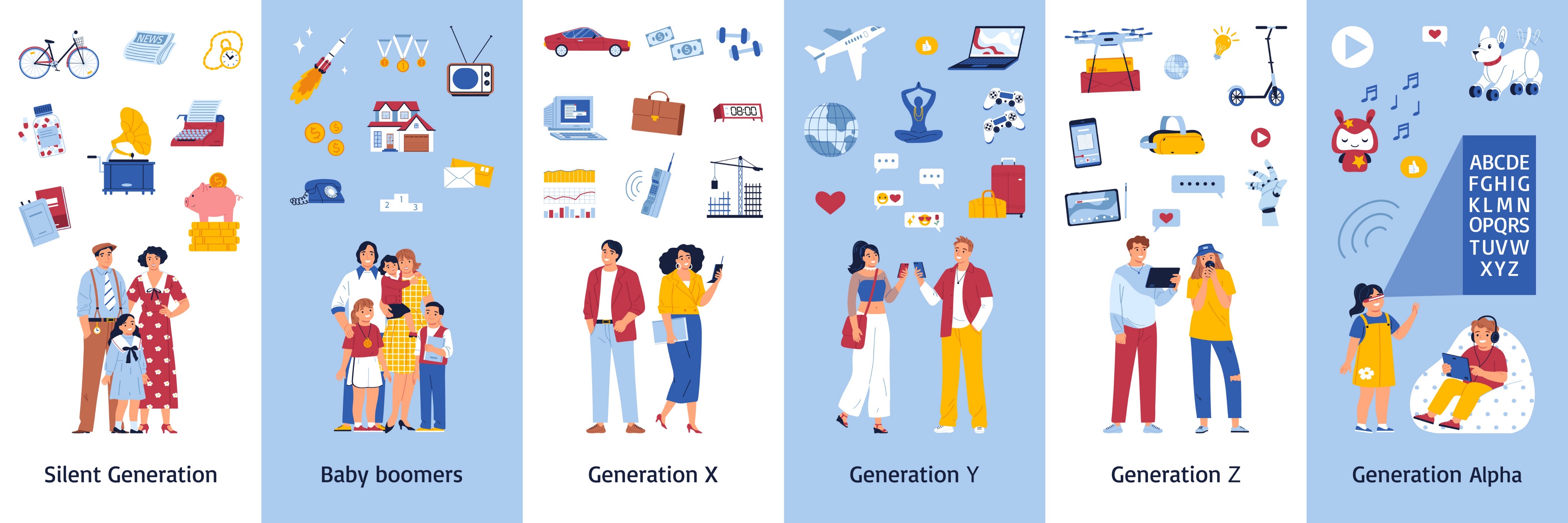 Kreatywność
Interdyscyplinarność
Co jest najważniejsze w edukacji STEAM?
Równouprawnienie płci
Etyka i odpowiedzialność
Praktyczna nauka
Zrozumienie technologii
Myślenie krytyczne
Rozwiązywanie problemów
Co jest najważniejsze w edukacji STEAM?
ZAINTERESOWANIE
WZBUDZENIE CIEKAWOŚCI
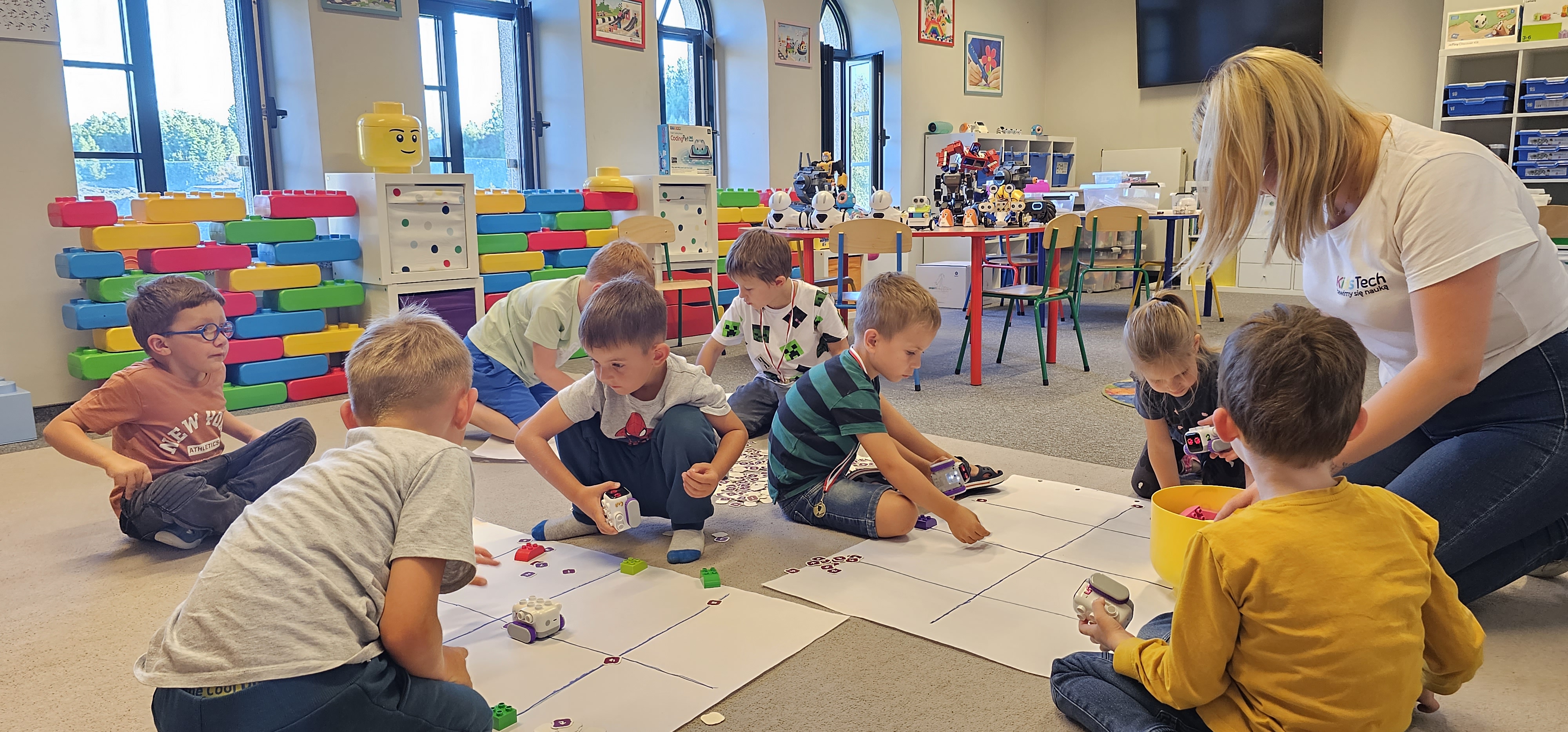 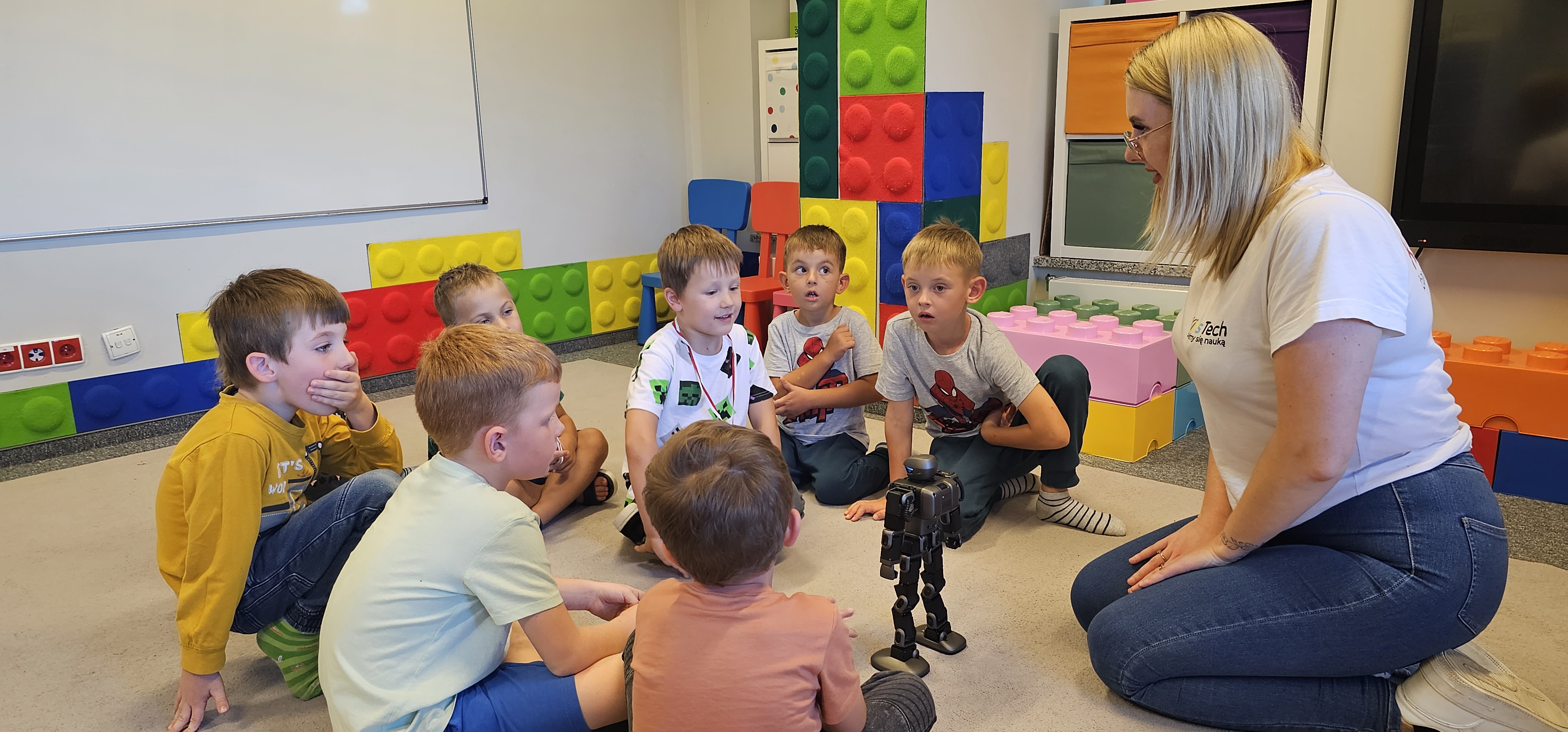 PRZEDSZKOLAKI ROBOCIAKI
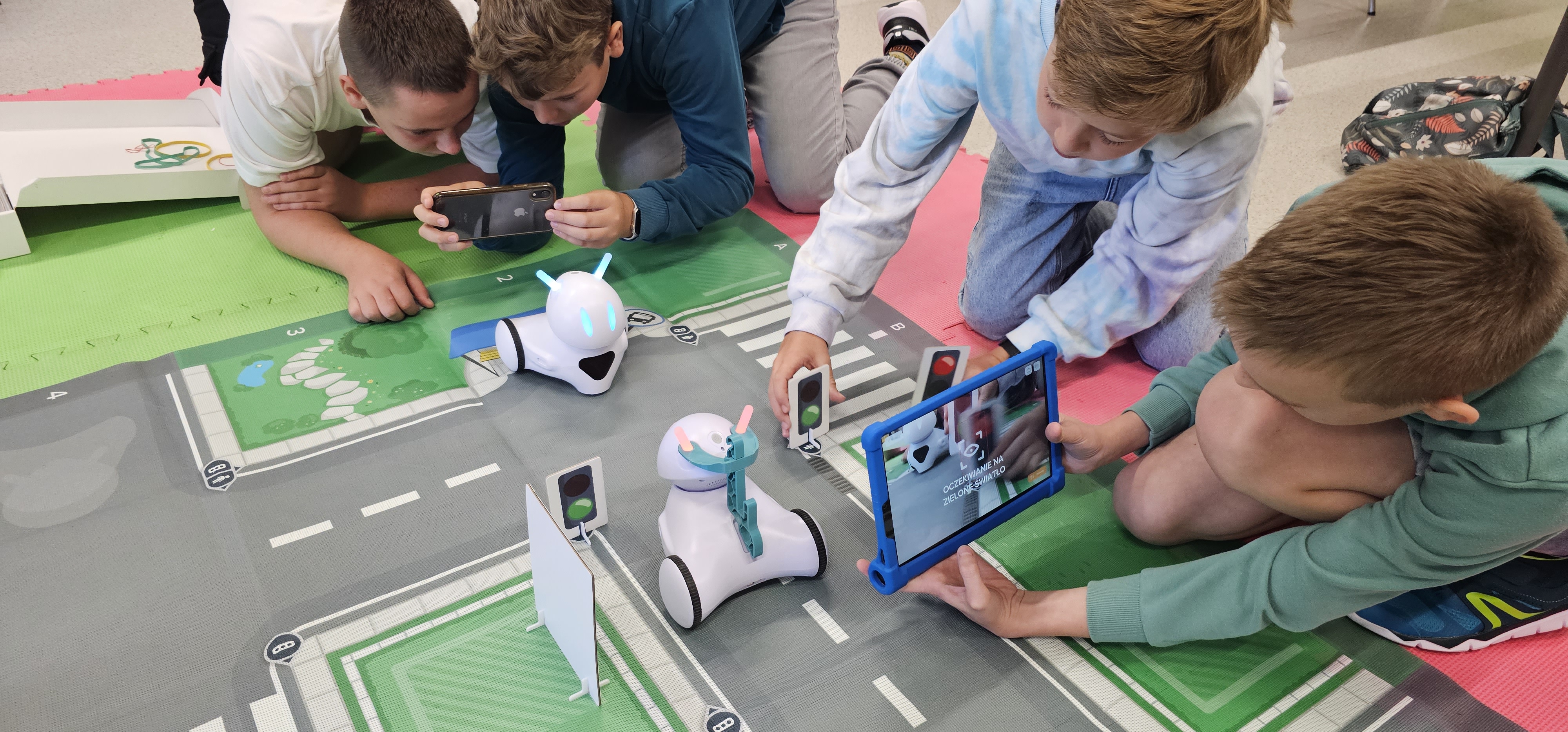 ZROZUM AI
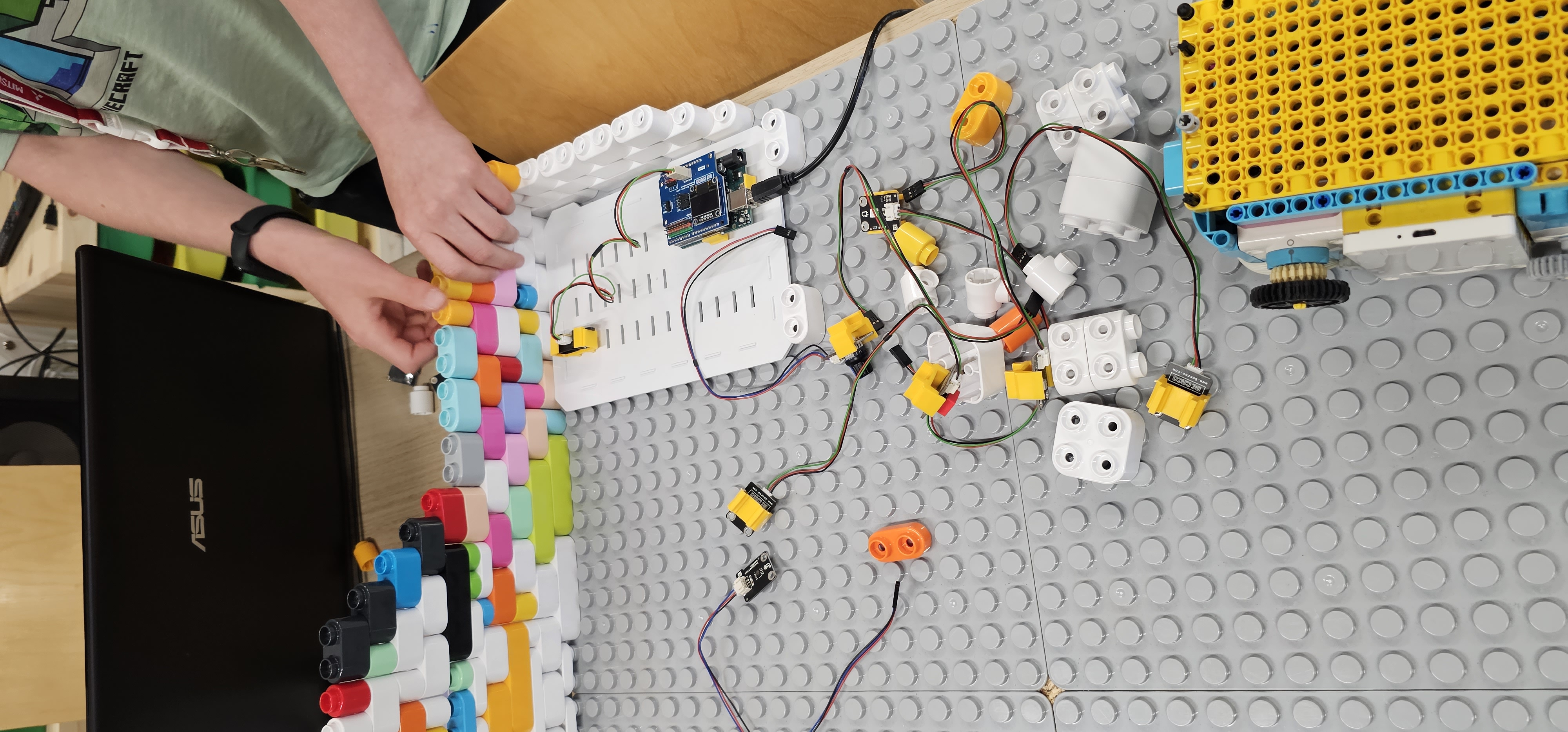 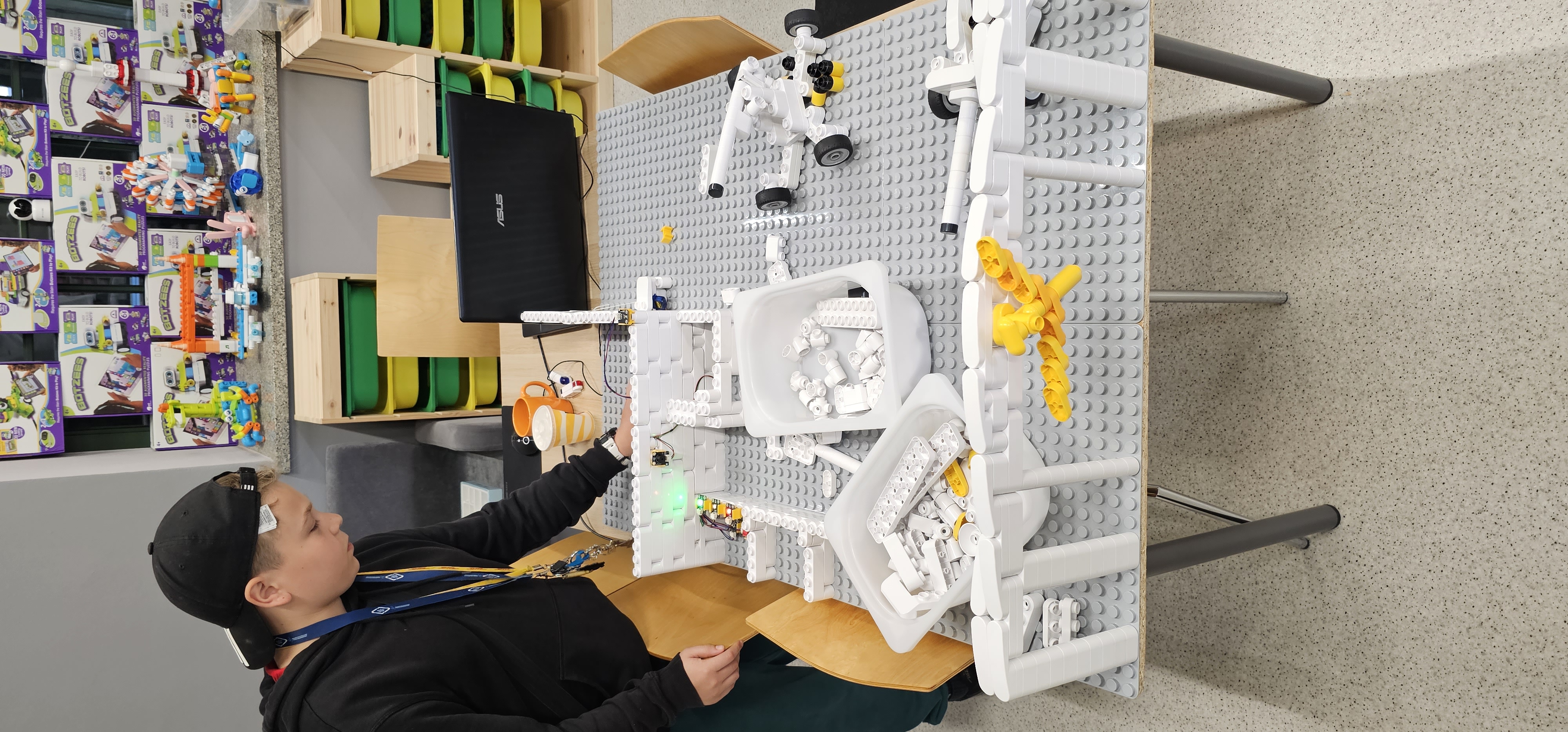 NAPAD NA BANK
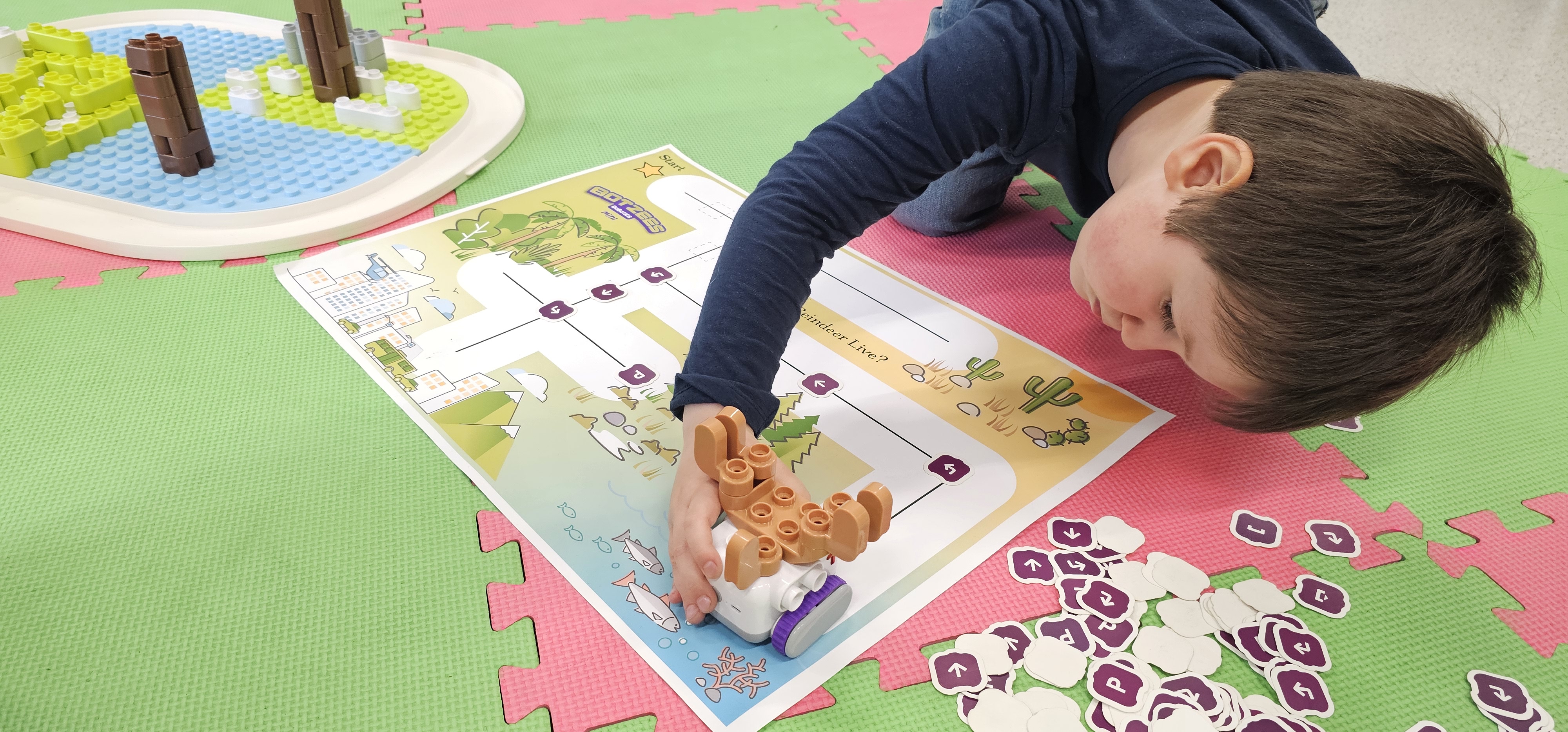 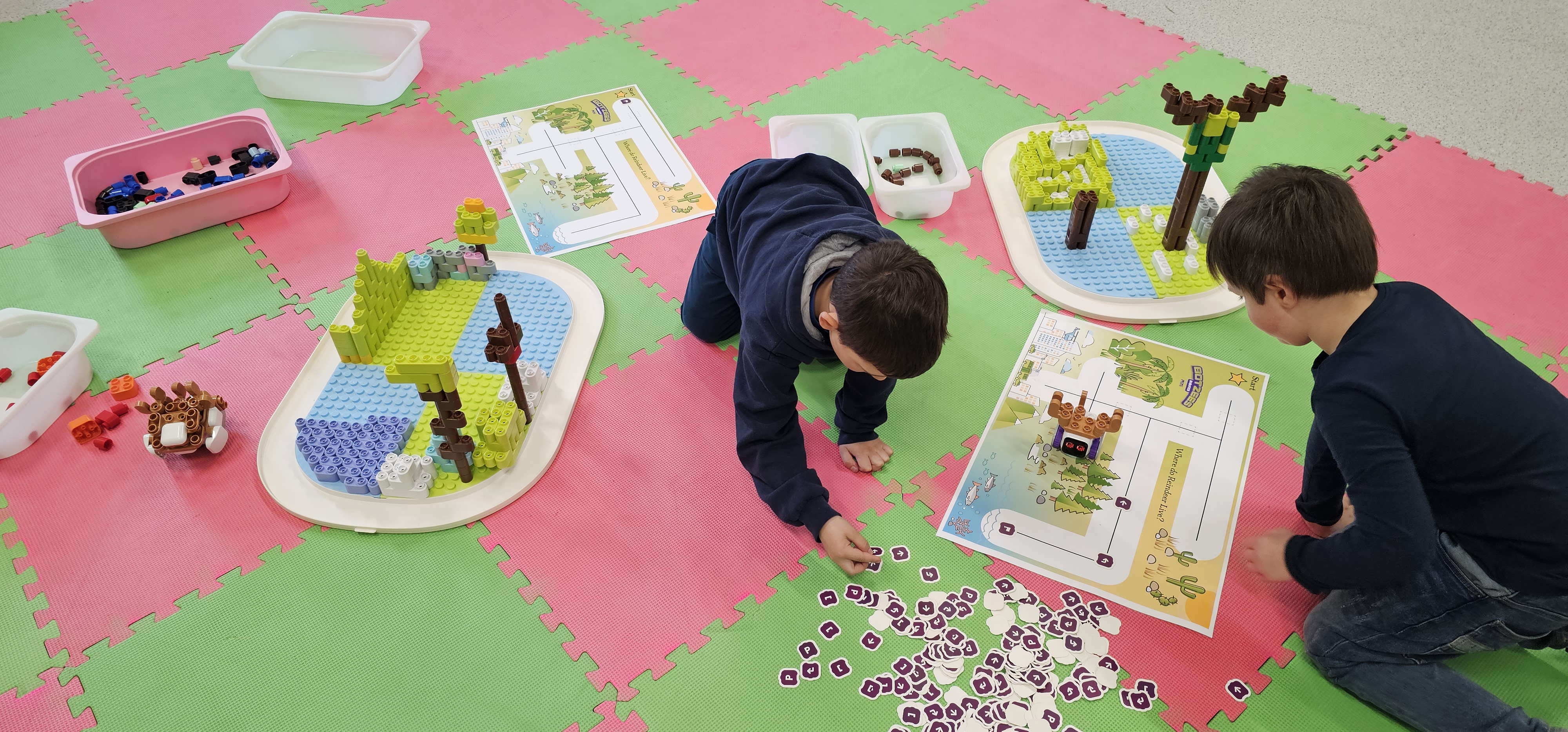 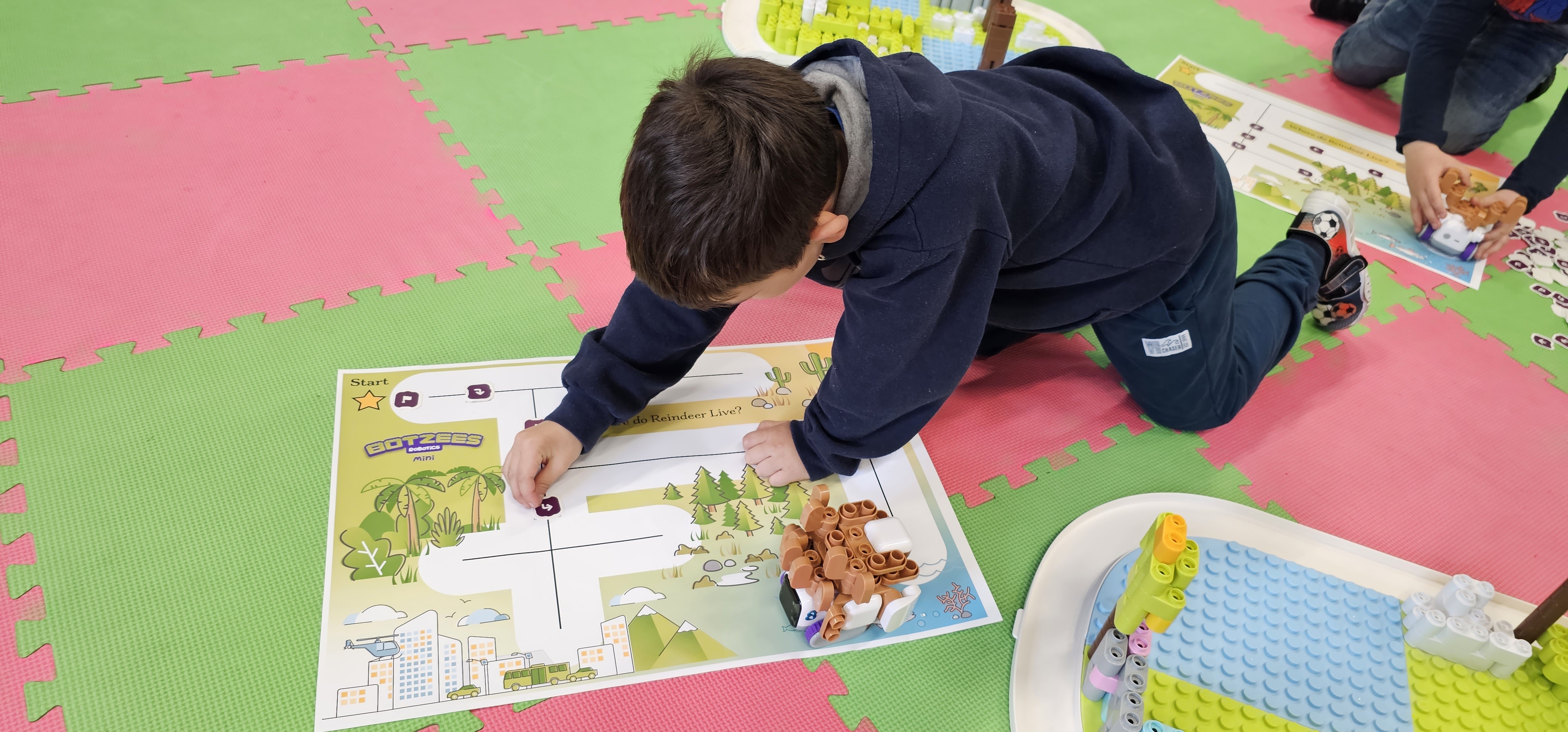 RENIFER TO TEŻ SSAK
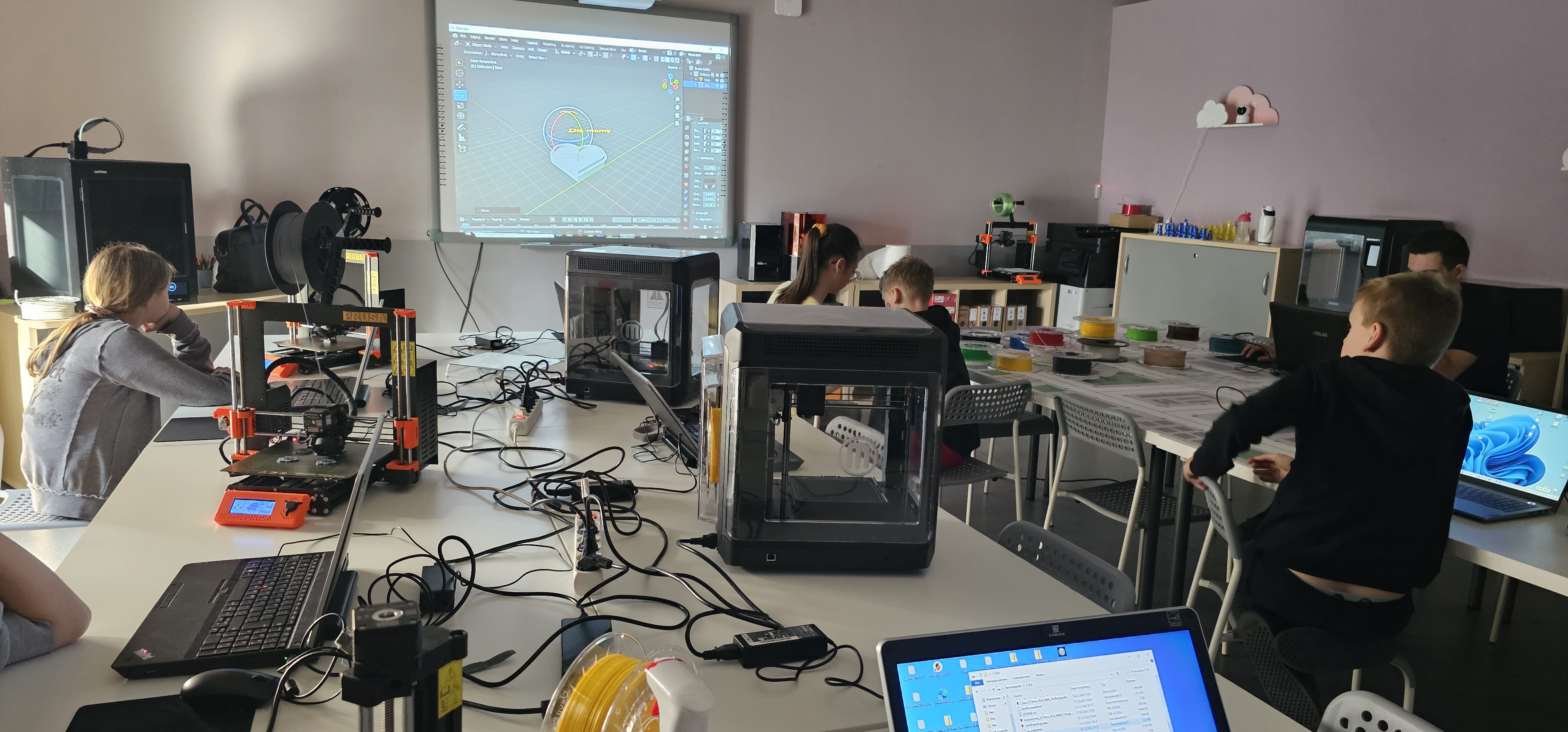 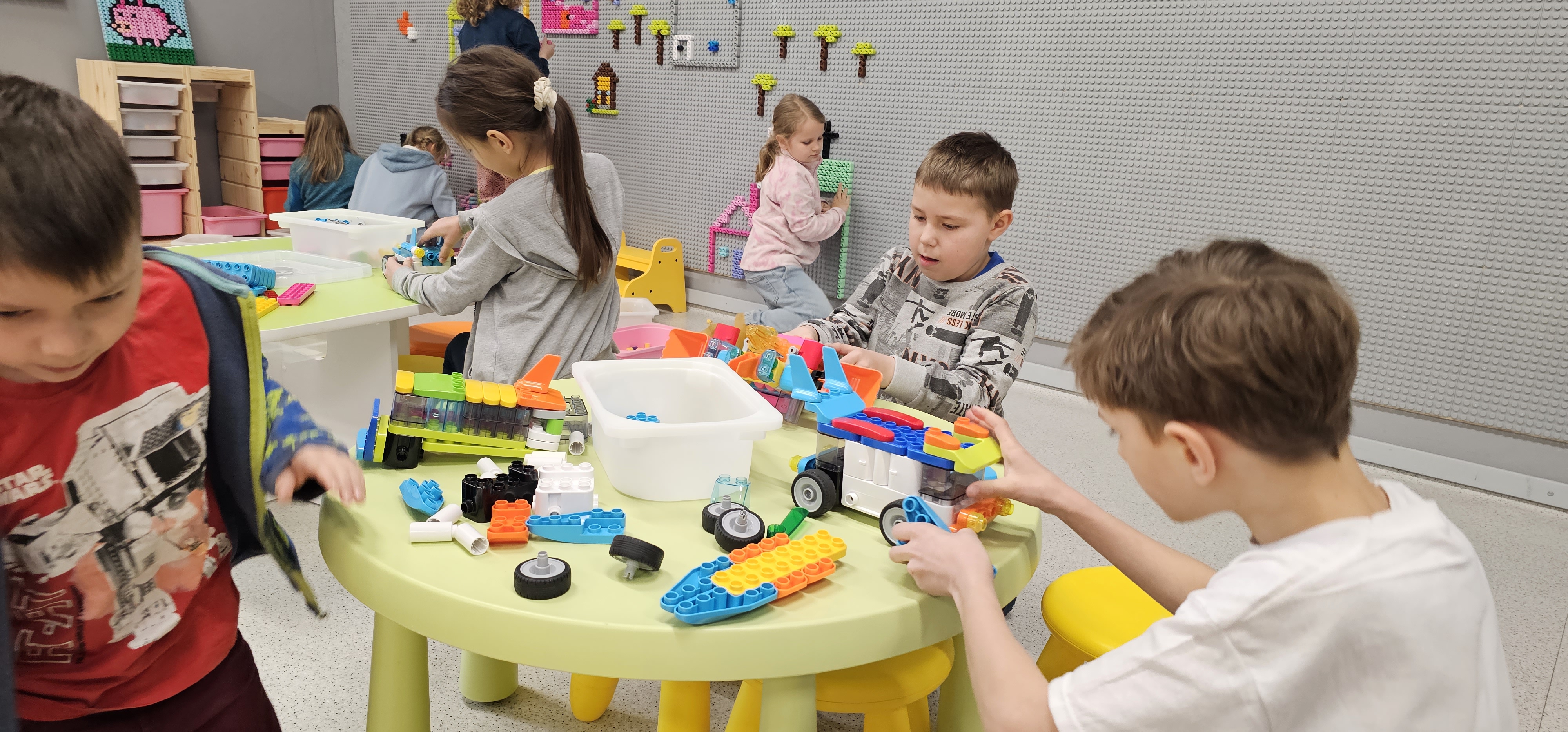 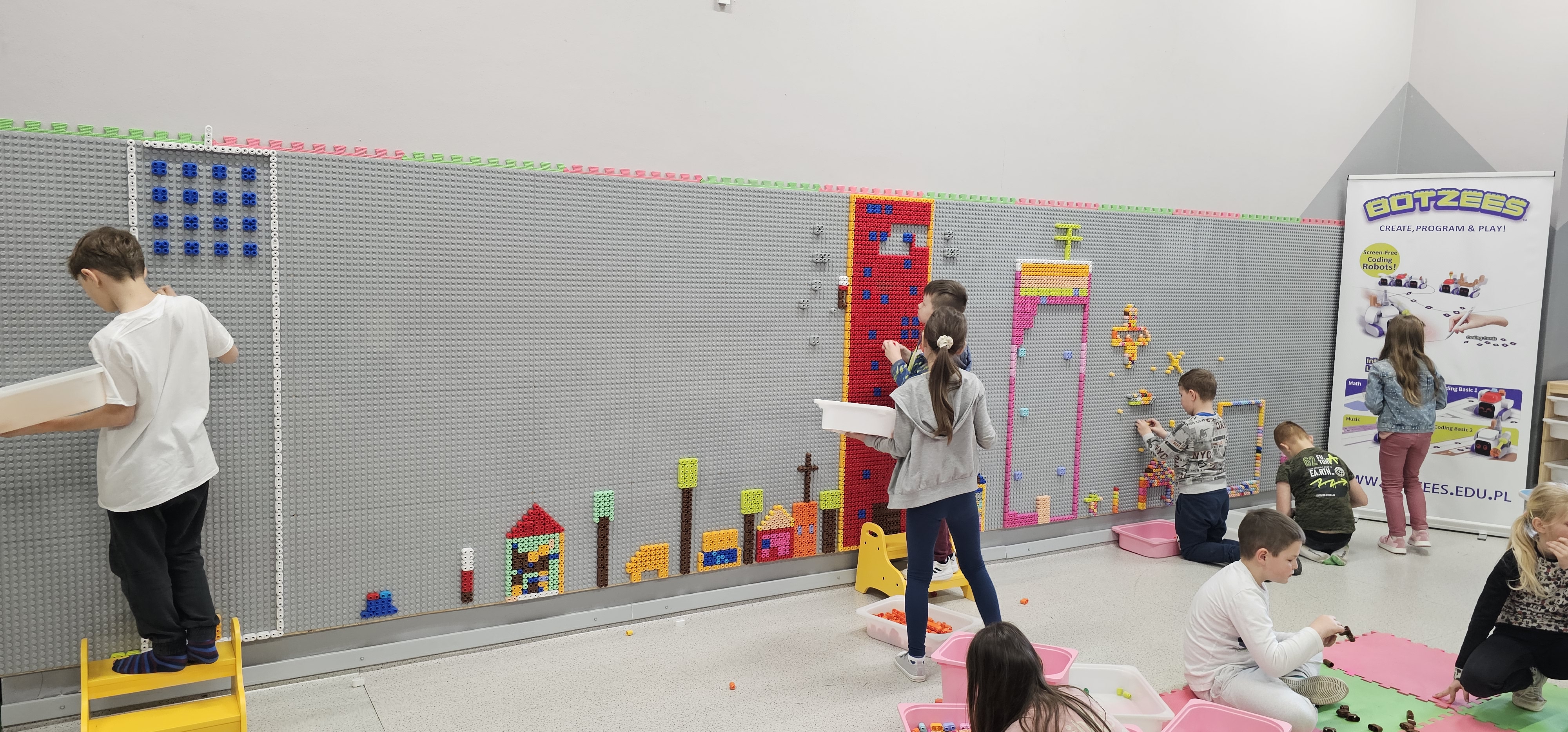 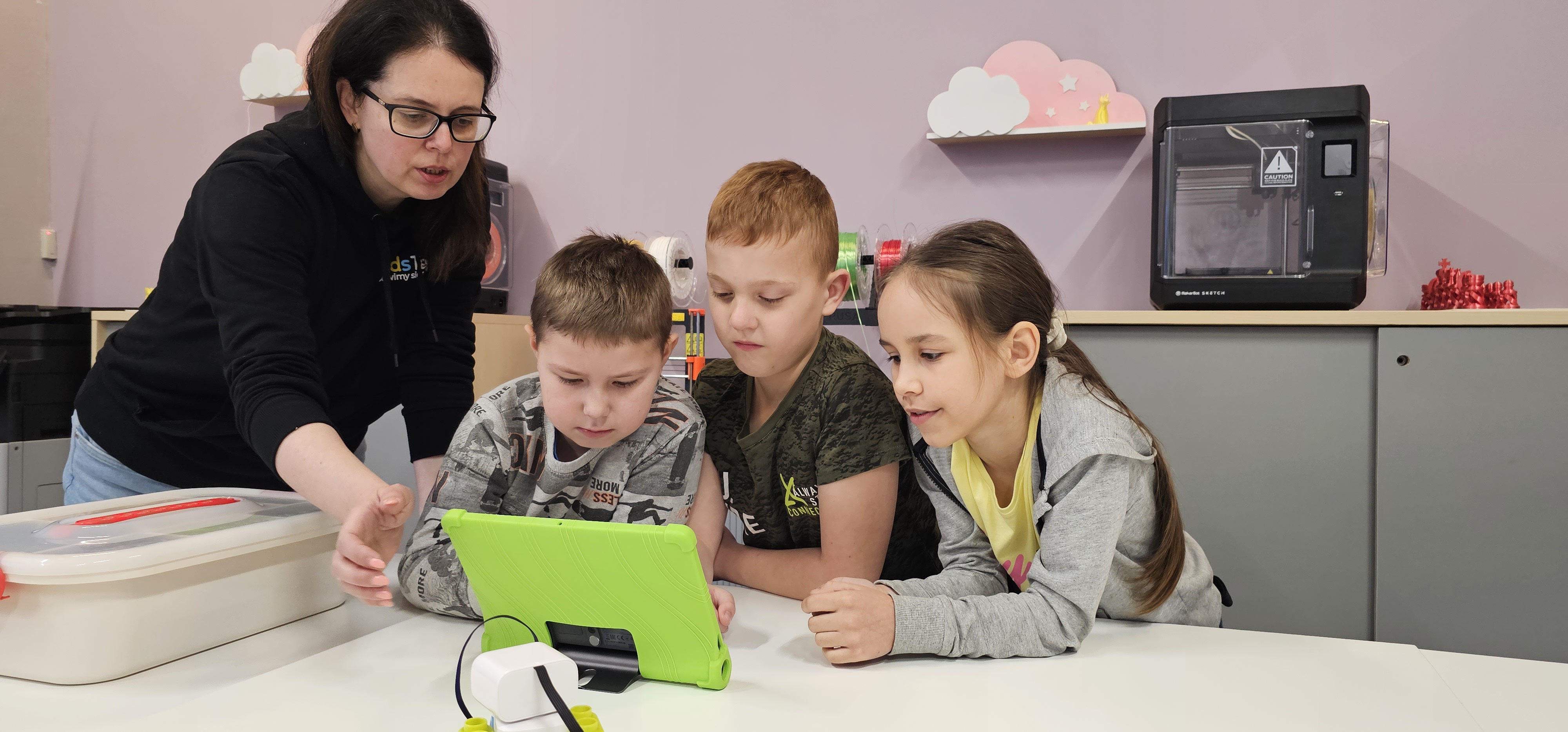 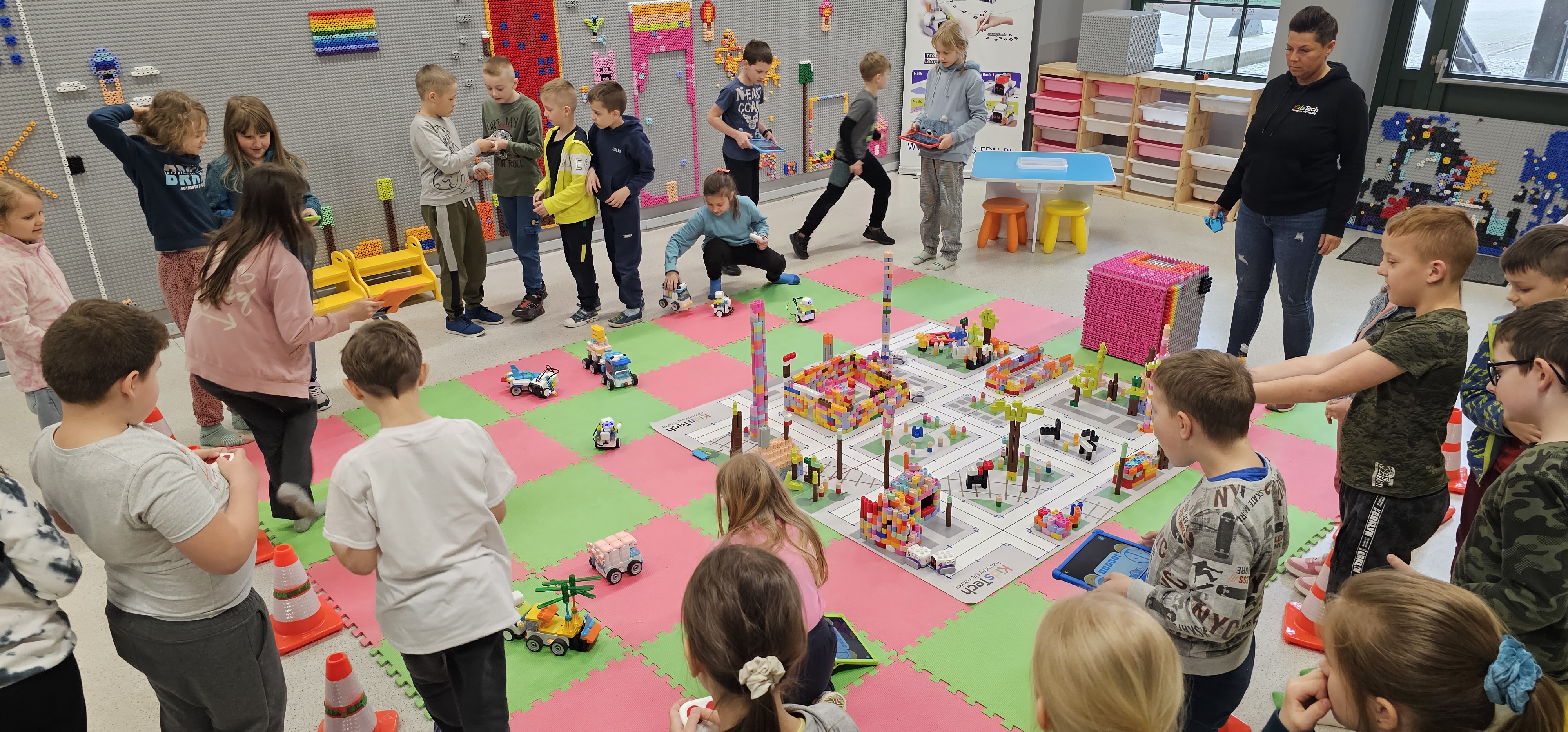 SMART CITY
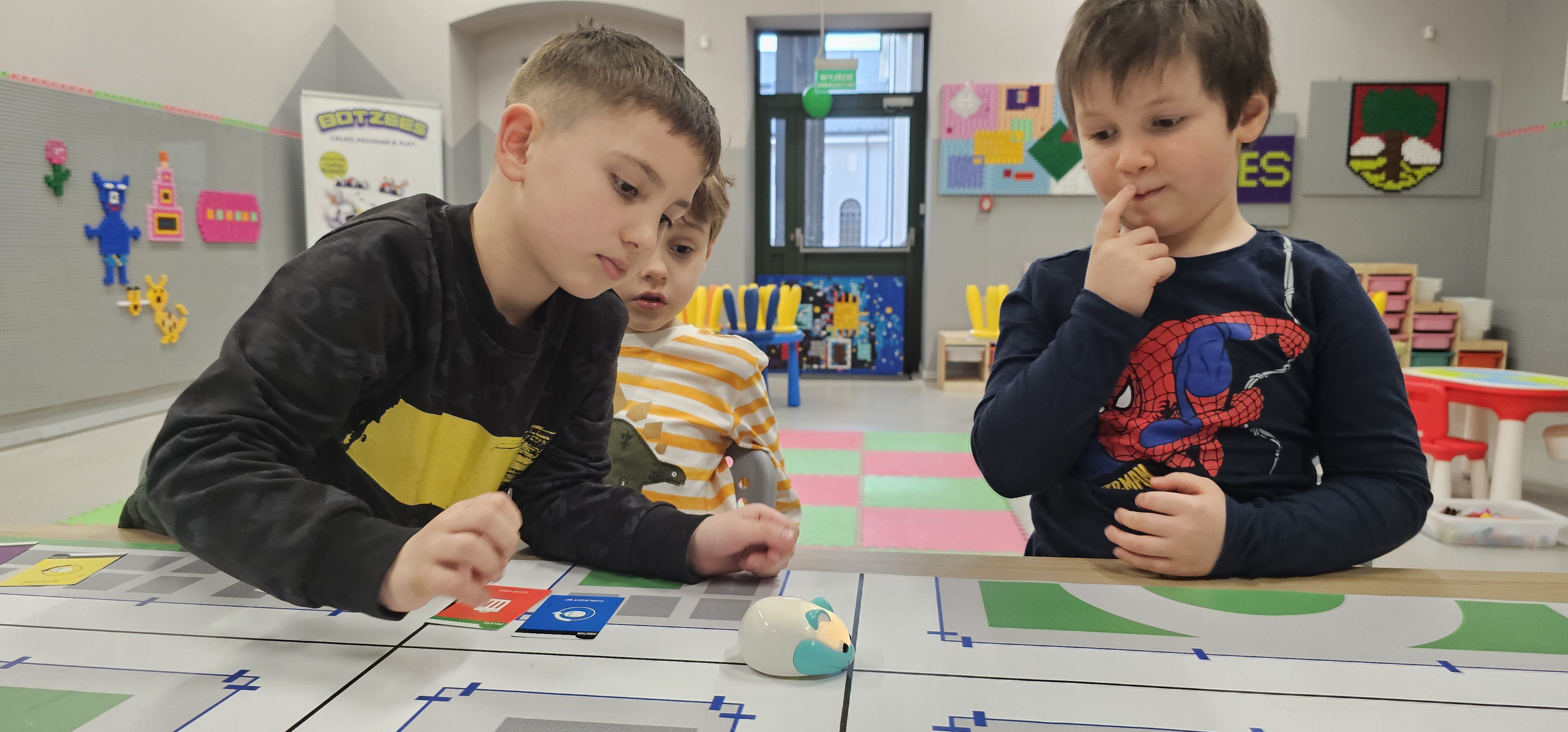 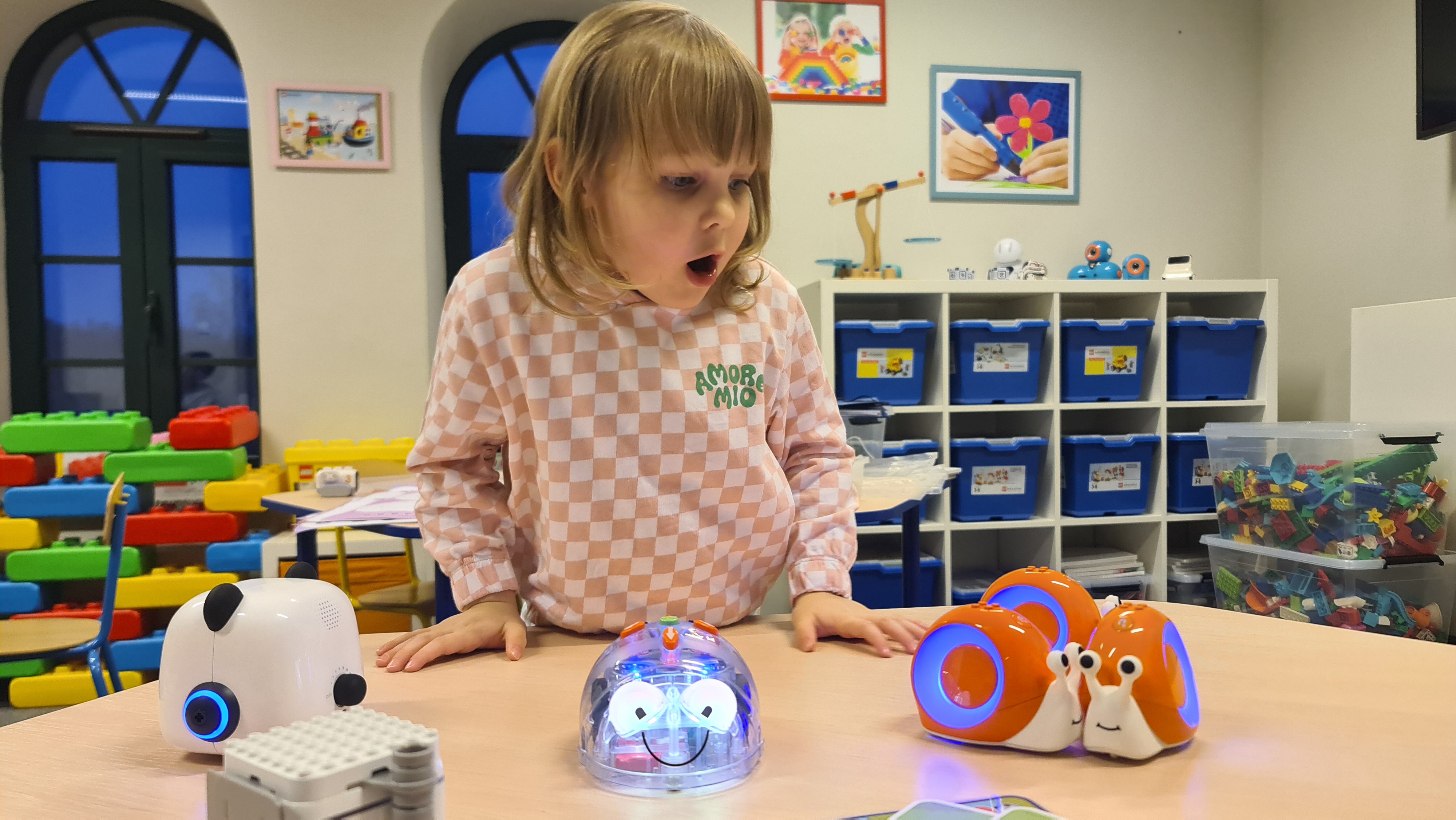 PROGRAMOWANIE
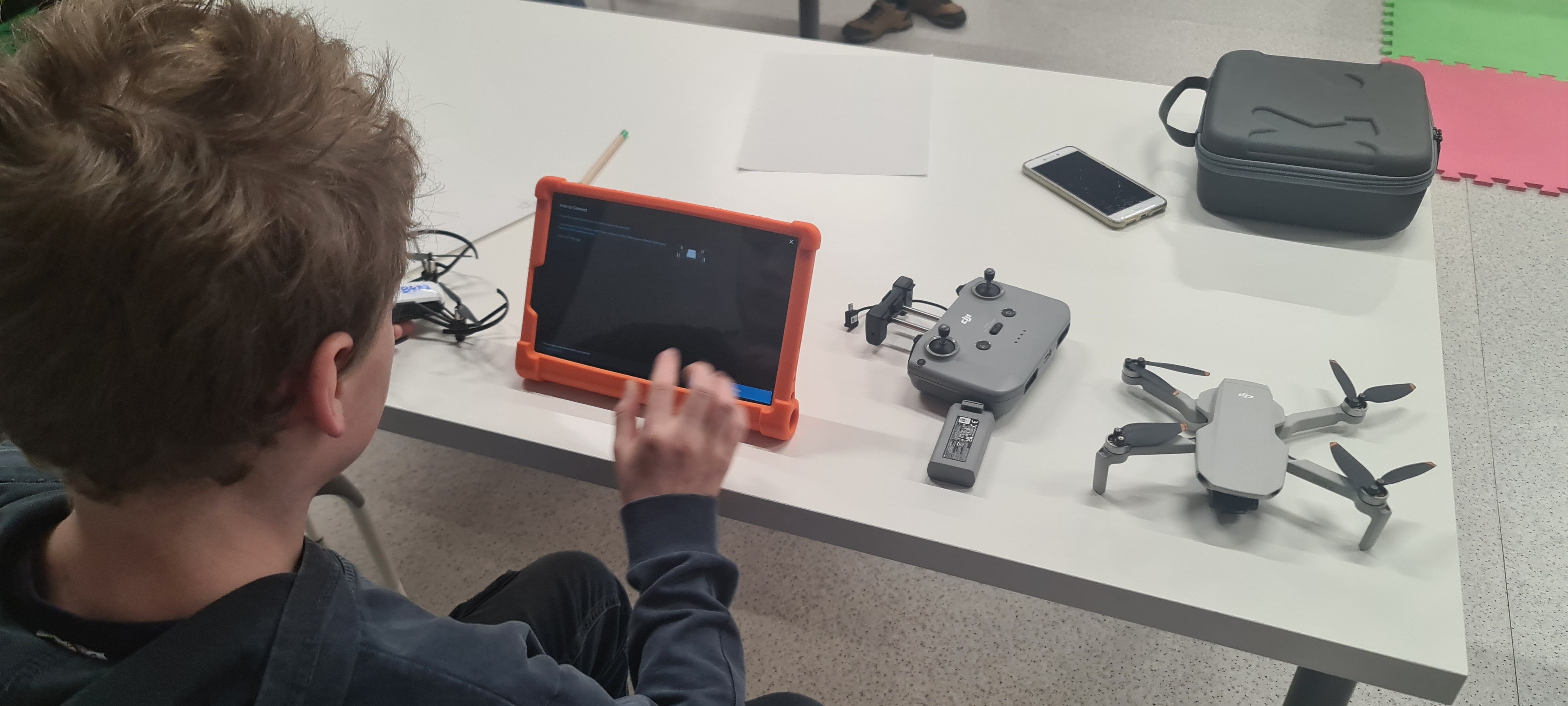 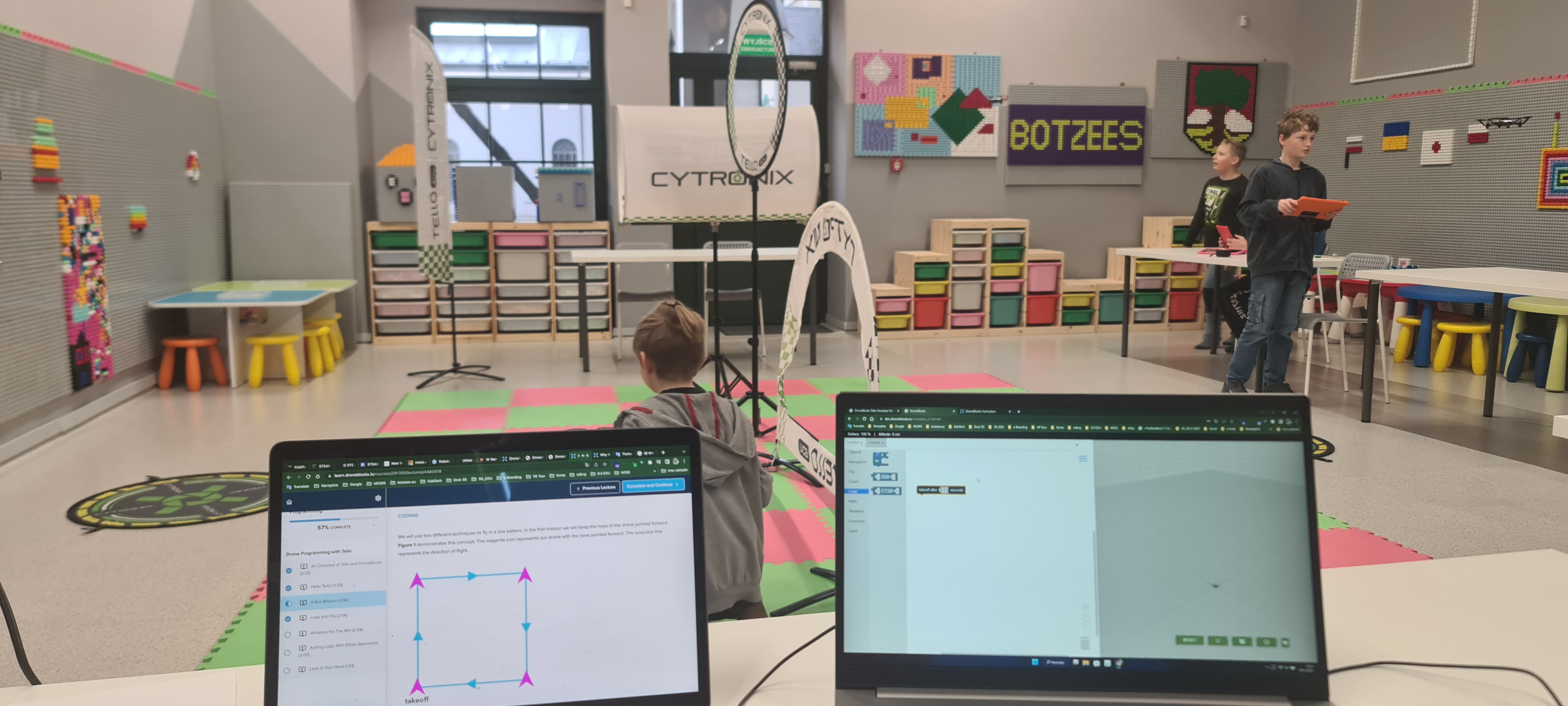 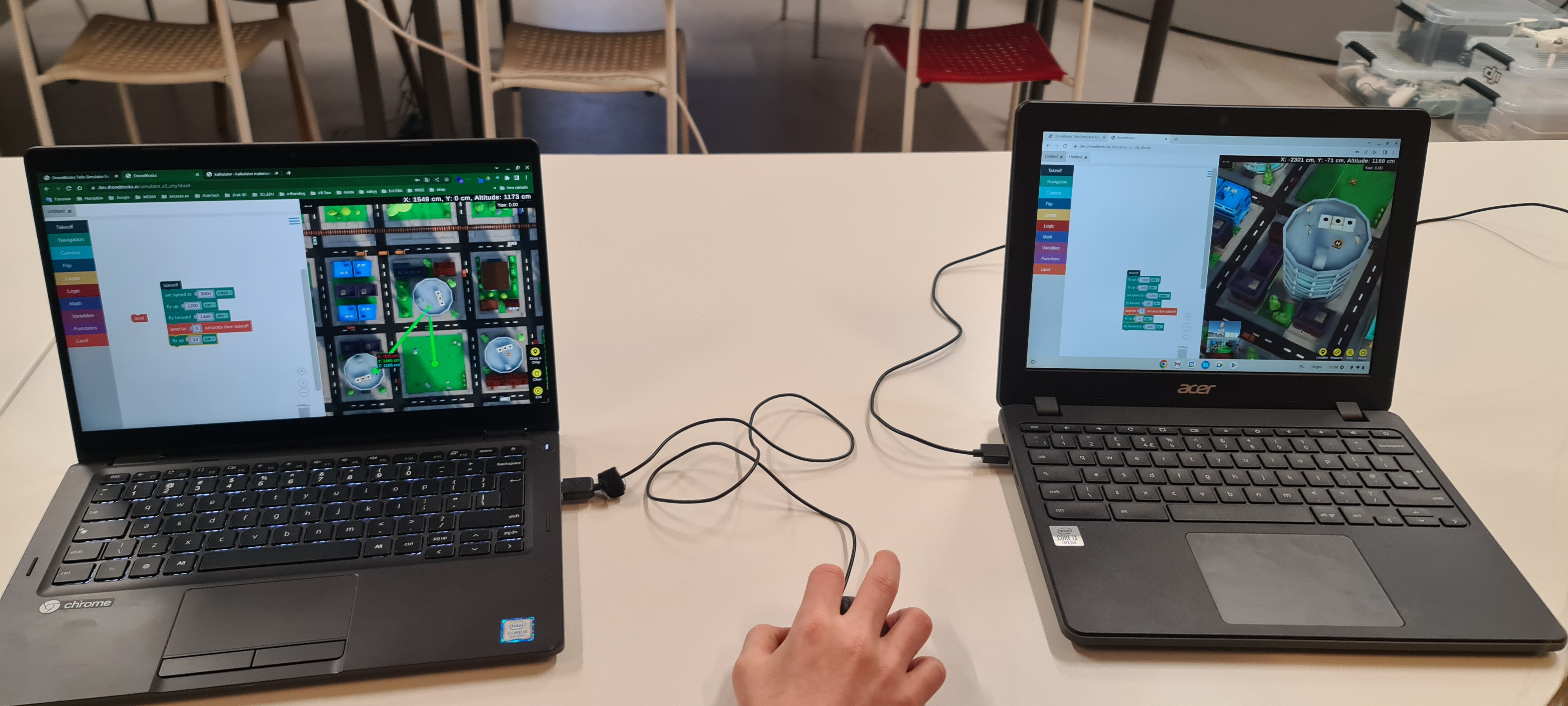 POMOC HUMANITARNA
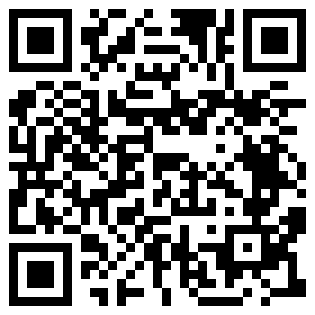